Uncertainty and Significant Figures
Cartoon courtesy of Lab-initio.com
Uncertainty in Measurement
A digit that must be estimated is called uncertain. A measurement always has some degree of uncertainty.
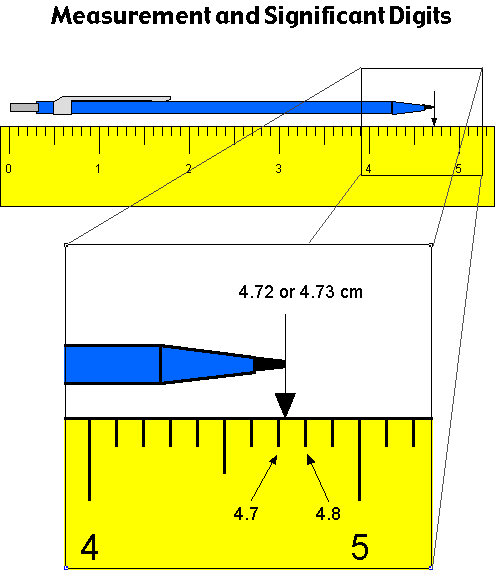 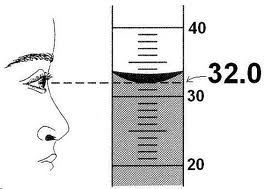 Why Is there Uncertainty?
Measurements are performed with                     instruments
 No instrument can read to an infinite number of decimal places
Which of these balances has the greatest uncertainty in measurement?
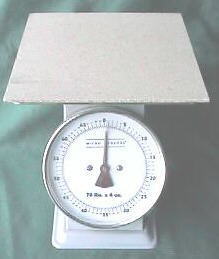 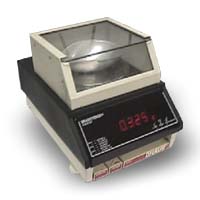 Precision and Accuracy
Accuracy refers to the agreement of a particular value with the true value.
	Precision refers to the degree of  agreement among several measurements made in the same manner.
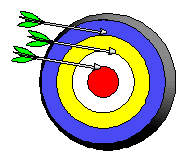 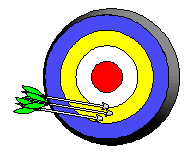 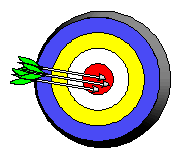 Precise but not accurate
Precise AND accurate
Neither accurate nor precise
Types of Error
Random Error (Indeterminate Error) - measurement has an equal probability of being high or low.
	Systematic Error (Determinate Error) - Occurs in the same direction each time (high or low), often resulting from poor technique or incorrect calibration.
Percent Error
Percent error: is calculated by subtracting the experimental value from the accepted value, then dividing the difference from the accepted value, and multiplying by 100.


Percent error = Valueaccepted-Valueexperimental  X 100
                        Valueaccepted
Example #1
Example 1. What is the percent error for a mass measurement of 17.7g, given that the correct value is 21.2g?
Percent error = Valueaccepted-Valueexperimental  X 100
                        Valueaccepted

Percent error = 21.2g-17.7g  X 100
           21.2g

          Percent error = 16.5%
Rules for Counting Significant Figures - Details
Nonzero integers always count as significant figures.
3456 has 
4 significant figures
Rules for Counting Significant Figures - Details
Zeros
	-	Leading zeros do not count as 
		significant figures.
0.0486 has
3 significant figures
Rules for Counting Significant Figures - Details
Zeros
		-			Captive zeros always count as
			significant figures.
16.07 has
4 significant figures
Rules for Counting Significant Figures - Details
Zeros
	Trailing zeros are significant only if the number contains a decimal point.
9.300 has
4 significant figures
Rules for Counting Significant Figures - Details
Exact numbers have an infinite number of significant figures.
1 inch  =  2.54 cm, exactly
Scientific Notation - all of the numbers on front of the x10 are significant. 
6.022x1023 =  4 significant figures.
Identifying & Counting  Significant Figures: 
Use the Atlantic-Pacific Rule! If the decimal point is absent approach the number from the Atlantic side, go to your first non-zero number, and count all the way through. If the decimal point is present approach the number from the Pacific side go to your first non-zero number, and count all the way through.
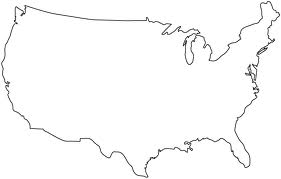 Pacific  Ocean
Atlantic Ocean
Sig Fig Practice #1
How many significant figures in each of the following?
1.0070 m 
5 sig figs
17.10 kg 
4 sig figs
100,890 L 
5 sig figs
3.29 x 103 s 
3 sig figs
0.0054 cm 
2 sig figs
3,200,000 
2 sig figs
Rules for Significant Figures in Mathematical Operations
Multiplication and Division:  # sig figs in the result equals the number in the least precise measurement used in the calculation.
6.38 x 2.0  =
12.76  
13 (2 sig figs)
Sig Fig Practice #2
Calculation
Calculator says:
Answer
22.68 m2
3.24 m x 7.0 m
23 m2
100.0 g ÷ 23.7 cm3
4.22 g/cm3
4.219409283 g/cm3
0.02 cm x 2.371 cm
0.05 cm2
0.04742 cm2
710 m ÷ 3.0 s
236.6666667 m/s
240 m/s
5870 lb·ft
1818.2 lb x 3.23 ft
5872.786 lb·ft
2.9561 g/mL
2.96 g/mL
1.030 g ÷ 2.87 mL
Rules for Significant Figures in Mathematical Operations
Addition and Subtraction:  The number of decimal places in the result equals the number of decimal places in the least precise measurement.
6.8 + 11.934 =
18.734         
18.7 (tenths place)
Sig Fig Practice #3
Calculation
Calculator says:
Answer
10.24 m
3.24 m + 7.0 m
10.2 m
100.0 g - 23.73 g
76.3 g
76.27 g
0.02 cm + 2.371 cm
2.39 cm
2.391 cm
713.1 L - 3.872 L
709.228 L
709.2 L
1821.6 lb
1818.2 lb + 3.37 lb
1821.57 lb
0.160 mL
0.16 mL
2.030 mL - 1.870 mL